Roadmap and Timelines
Template
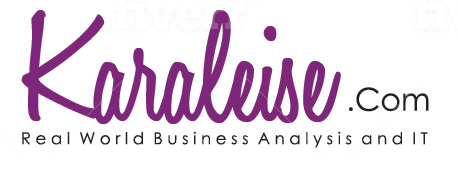 SWOT ANALYSIS SLIDE
ANALYSIS
INTERNAL
EXTERNAL
STRENGTHS
WEAKNESSES
OPPORTUNITIES
THREATS
Green marketing is a practice whereby 
Companies seek to go above and beyond 
Traditional marketing by promoting environmental
Green marketing is a practice whereby 
Companies seek to go above and beyond 
Traditional marketing by promoting environmental
Green marketing is a practice whereby 
Companies seek to go above and beyond 
Traditional marketing by promoting environmental
Green marketing is a practice whereby 
Companies seek to go above and beyond 
Traditional marketing by promoting environmental
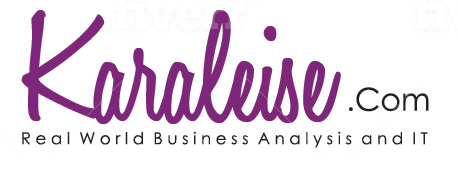 PROJECT MANAGEMENT SLIDE
WRITE YOUR SUBTITLE HERE
MONITOR
AND 
CONTROL
INITIATE
PLAN
EXECUTE
CLOSE
CURRENT STATE
TRANSITION STATE
FUTURE STATE
PLAN
MANAGE
REINFORCE
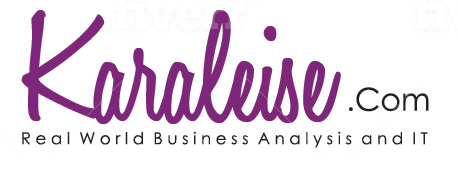 TIMELINE SLIDE
WRITE YOUR SUBTITLE HERE
Green marketing is a practice whereby companies seek to go above and beyond.
Green marketing is a practice whereby companies seek to go above and beyond.
2016
2018
2020
2019
2017
Green marketing is a practice whereby companies seek to go above and beyond.
Green marketing is a practice whereby companies seek to go above and beyond.
Green marketing is a practice whereby companies seek to go above and beyond.
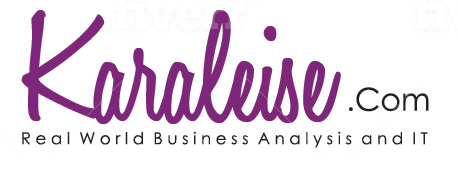 TIMELINE SLIDE
WRITE YOUR SUBTITLE HERE
2016
Green marketing is a practice whereby companies seek to go above and beyond.
2018
Green marketing is a practice whereby companies seek to go above and beyond.
2020
Green marketing is a practice whereby companies seek to go above and beyond.
2015
Green marketing is a practice whereby companies seek to go above and beyond.
2017
Green marketing is a practice whereby companies seek to go above and beyond.
2019
Green marketing is a practice whereby companies seek to go above and beyond.
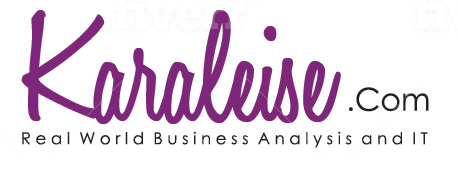 SWOT ANALYSIS SLIDE
INTERNAL FACTORS
EXTERNAL FACTORS
STRENGTHS
OPPORTUNITIES
Green marketing is a practice whereby companies seek to go above and beyond traditional marketing by promoting environmental core values in the hope.
Green marketing is a practice whereby companies seek to go above and beyond traditional marketing by promoting environmental core values in the hope.
POSITIVE
WEAKNESSES
THREATS
Green marketing is a practice whereby companies seek to go above and beyond traditional marketing by promoting environmental core values in the hope.
Green marketing is a practice whereby companies seek to go above and beyond traditional marketing by promoting environmental core values in the hope.
NEGATIVE
ROADMAP SLIDE
WRITE YOUR SUBTITLE HERE
YOUR TITLE 02
Green marketing is a practice whereby companies seek to go above beyond.
1
2
YOUR TITLE 04
YOUR TITLE 01
Green marketing is a practice whereby companies seek to go above beyond.
3
Green marketing is a practice whereby companies seek to go above beyond.
4
YOUR TITLE 03
Green marketing is a practice whereby companies seek to go above beyond.
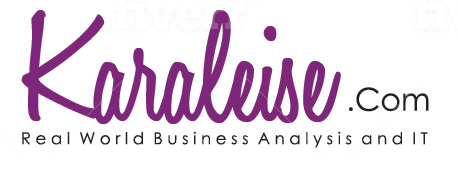 Like my work? How about buying me coffee?
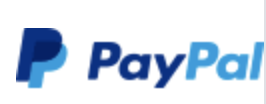 Send via PayPal to : karaleiseblog@gmail.com
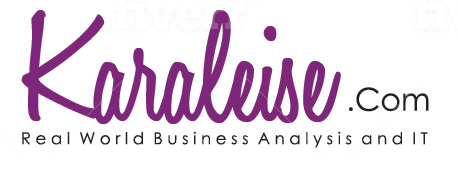